Sales Masterclass
June 2024
Rennee Perri
Senior Sales Executive
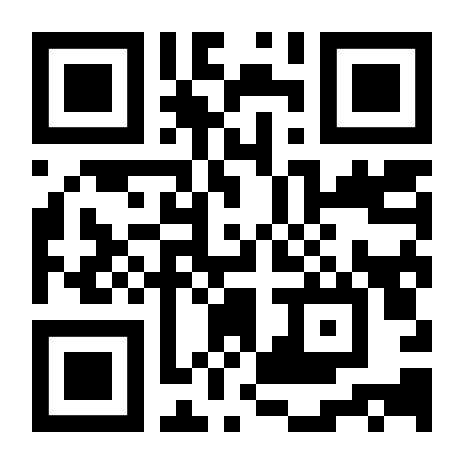 Agenda
What is your role?
Want vs need 
Transactional selling & solution selling
Building lead & sales pipelines
Customer touchpoints
Customer retention
Referral business
Pricing (yourself out of deals)
Expos and events
Technology – What are you using? FG Business Management
What is your role?
Rennee Perri – Sales Executive & Business Owner
Background
2020 Sports Nutrition, Nutritional Healing
2018 Saba Sales Training – Completed in London
2018 The Brevet Group – Sales Methodology – Completed in Montreal Canada
2016 SalesITV Coaching System for Sales Managers
2015 Sandler Sales Training System – Completed in Canada - Refresher
2014 Sandler Sales Training System – Completed in Canada
2012 Sandler Sales Training – Completed in Boston
2011 Huthwaite Spin Selling – Completed in Sydney
2011 MS CCIE
2011 Microsoft LAR Boot-Camp
2010 Lead generation for new security Citrix
2010 CCSP 2011 for Server Virtualisation
2010 CCSP for Virtual Computing
2010 CCSP 2011 for Desktop Virtualisation
2010 Symantec Protection Suite SBE – Advanced Enterprise & Business Addition
2010 Symantec Back up Exec System Recovery 
2001 Associate Marketing Diploma
2000 Rogen BDM Certificate
2000 Rogen Sales Skills Certificate
1997 Sales Skills Training ‐ Anixter Certificate
1996 Marketing Certificate – Completed in Sydney
1995 Tele skills Workshop ‐ Levita

Certifications:
Genesys Sales Training
Genesys Demo Delivery Training
Performance Management - 1, 2 &3
Succession Planning
Learning & Development - 1, 2 & 3
1:1 Meeting
360 Review
Talent Acquisition
Myers Briggs - Personality (I am an ENFP )
Leadership Skills
Employee Life Cycle
Background
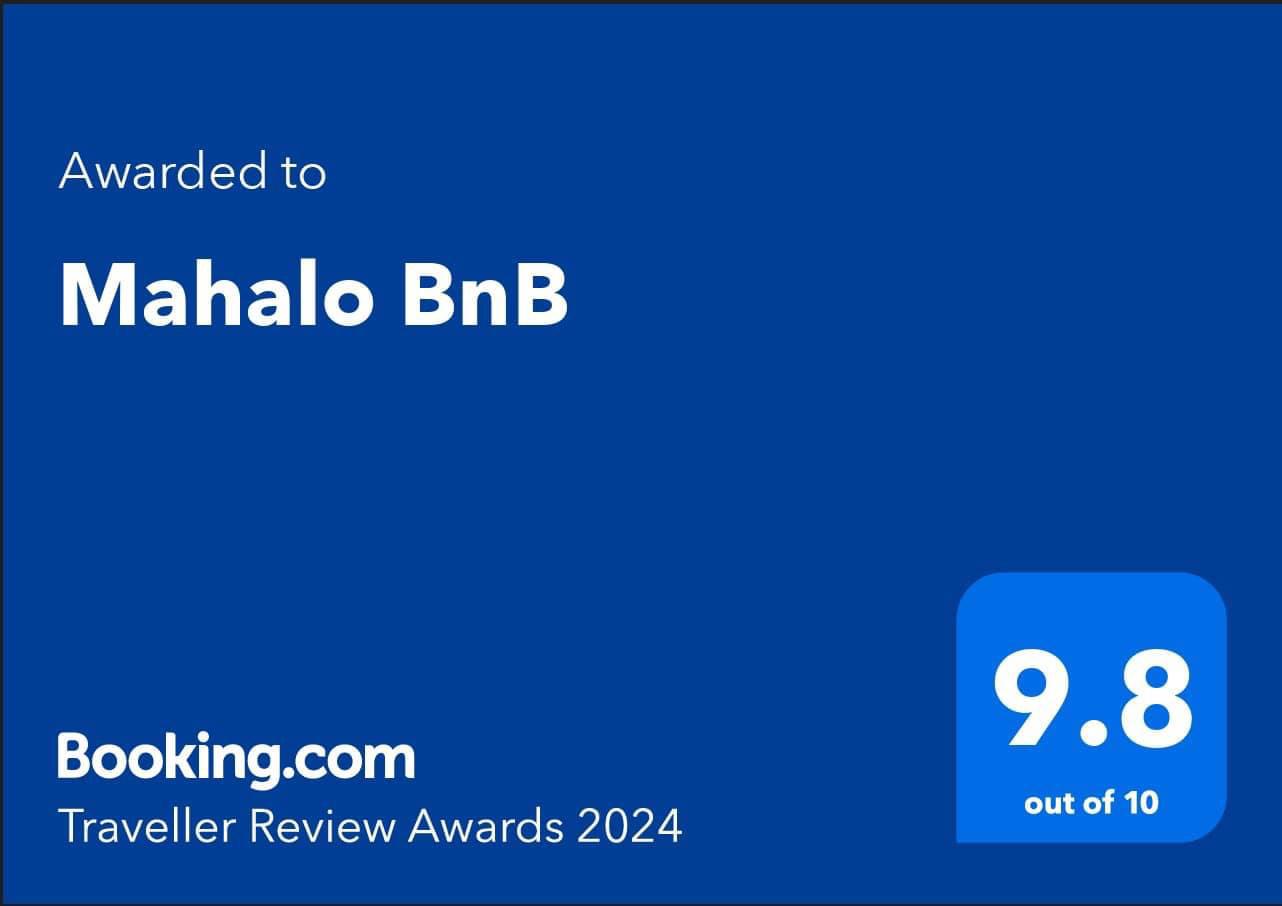 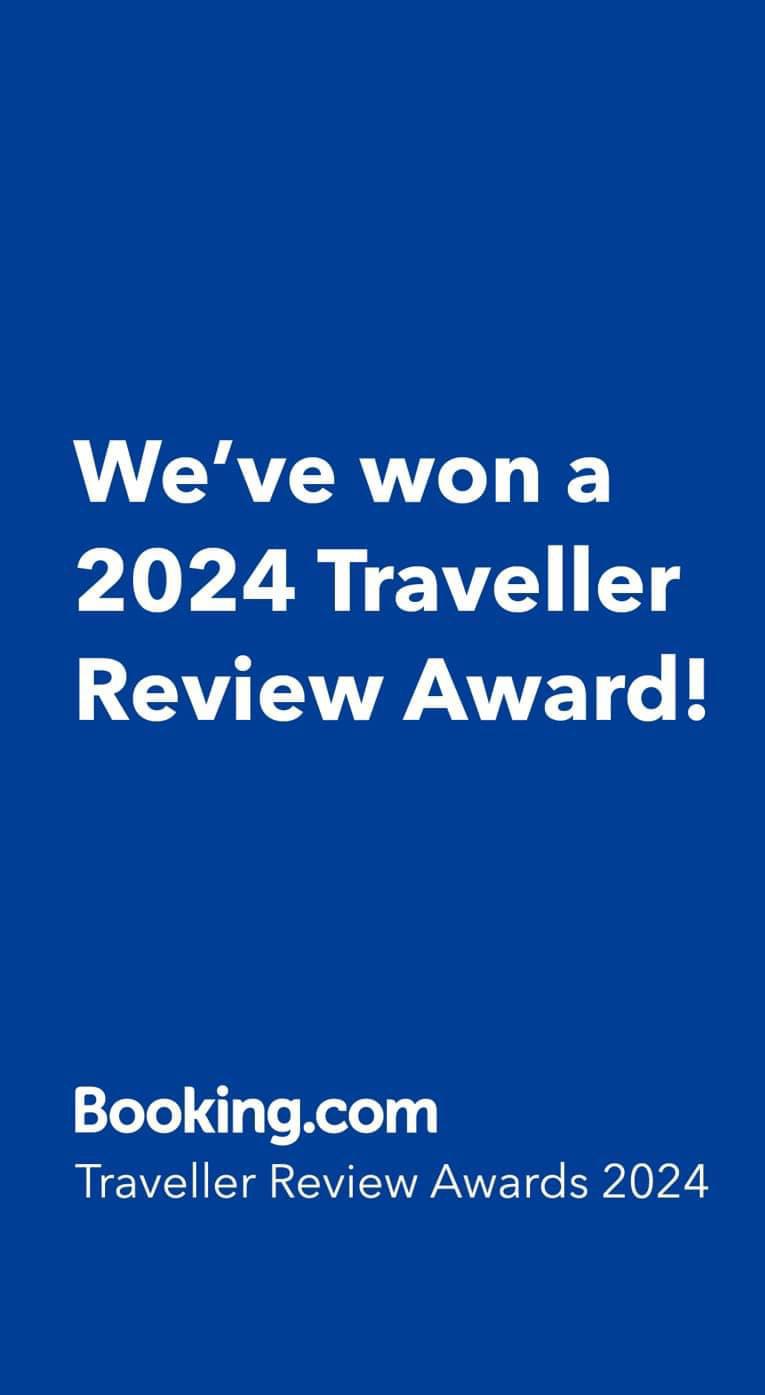 MENTORS - Do you need them?
vs
Want
Need
Sales strategies
Transactional selling
Solution selling 
Consultative selling
Transactional selling
Have a clear and quickly illustrated value proposition
    Optimise the buying process
    Offer tangible differentiators
    Train your team for speed and efficiency
    Establish trust quickly
    Flexibility is key
    Follow-up (but not too much)
    Consistent branding
    Pricing needs to be on point
Solution selling methodology
1
2
3
4
5
Understand
your products
or services
Qualify your
prospects
Craft a potential
solution
Close the deal
Ask the right
questions
Consultative selling
1
2
3
4
5
Connect with
the customer
Address customer needs
Close the sale
Establish sustainable customer relationship
Understand customer needs
Building a lead pipeline
& a sales pipeline
Social media
In-person
events,
meetings,
discussions
Public
relations
Customer
touchpoints
Advertising
in digital and electronic media
Digital
marketing
collaterals
Print
Media
OOH
OOT
Telephonic
and email
communication
5 strategies to improve
customer retention
Reduce fricton in the purchase process
Improve customer support
Create a community
Start a loyalty program
Engage with Customers
Motivate existing customers to make additional purchases and at a higher frequency with loyalty programs, using rewards that existing customers would find valuable, like free products or significant discounts.
Review at your marketing channels and identify the best ways to engage with clients, whether it's social media, email, online events, or something else.
The fewer obstacles or challenges clients
face when purchasing your product or service,
the better - reduce page load times and simplify checkout procedures.
Offer multiple ways for customers to reach you. This can include live chat on your website, a dedicated phone number, email, social media, and a comprehensive FAQ page online.
Having exclusive membership programs or forums where your company representatives and customers can interact with each other will help generate more brand loyalty and buzz.
Referral business
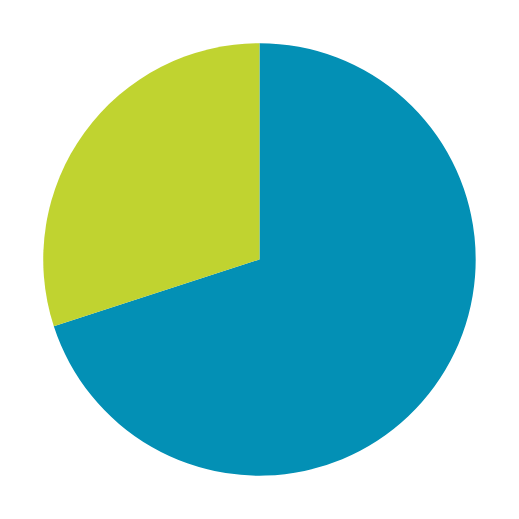 In a survey of over 3,000 business people,
more than 50%
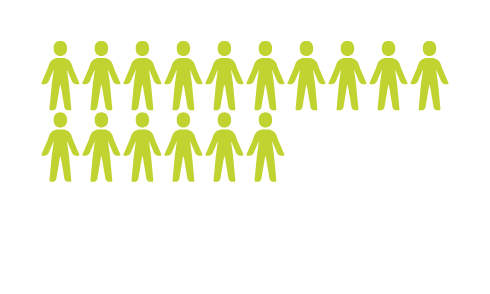 of the respondents said they got...
referral business closes and converts
70%
of the time
the majority
of their customers through referrals
Cost-plus pricing
Competition-oriented
pricing
Marginal
cost pricing
Pricing
strategies
Target ROI pricing
Psychological pricing
Experience curve
pricing
Demand-based
pricing
Expos and events
Thank you
1300 850 890  |  hello@flexigrow.com